শুভ সকাল, শিক্ষার্থী বন্ধুরা
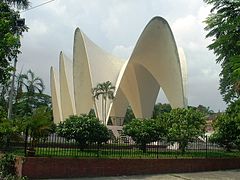 পরিচিতি
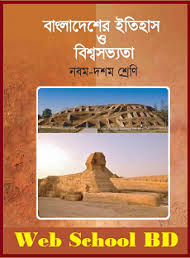 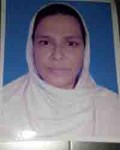 হাসিনা মমতাজ
সিনিয়র শিক্ষক (আই,সি,টি)
কাপাসিয়া সরকারী পাইলট উচ্চ বিদ্যালয়,
ই-মেইলঃ hasinamamataz@gmail.com
বাংলাদেশের ইতিহাস ও বিশ্ব সভ্যতা
দশম শ্রেণী
অধ্যায়ঃ দশম ,সময়ঃ ৫০ মিনিট
নিচের ছবি গুলি কীসের?
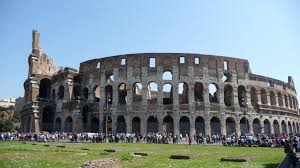 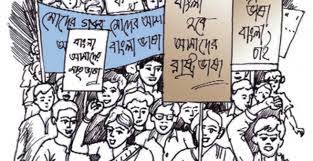 আজকের পাঠ
“ইতিহাসের প্রকারভেদ”
শিখনফল
এই পাঠশেষে শিক্ষার্থীরা……...
১। ইতিহাসের প্রকারভেদ বলতে পারবে।
২। ভৌগলিক বা অবস্থানগত ইতিহাসের বিভাজন করতে পারবে।
৩। বিষয় বস্তুগত ইতিহাসের শ্রেণী বিভাগ বলতে পারবে।
যে ইতিহাসের মাধ্যমে কোন ঐতিহাসিক ঘটনার অবস্থান গত প্রেক্ষাপট জানা যায়, তাকে ভৌগলিক বা অবস্থান গত ইতিহাস বলে।
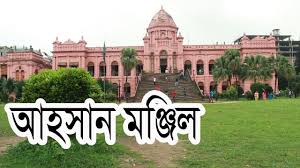 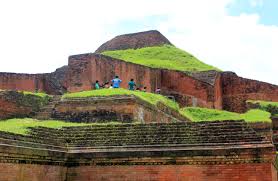 ক্ষুদ্র ক্ষদ্র অঞ্চলের ঘটনাকে স্থানীয় ইতিহাস বলে।
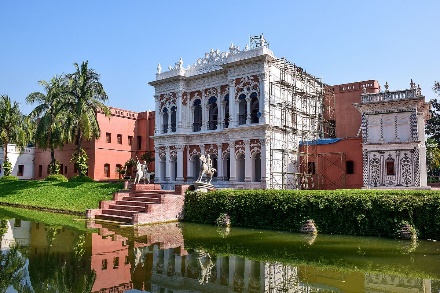 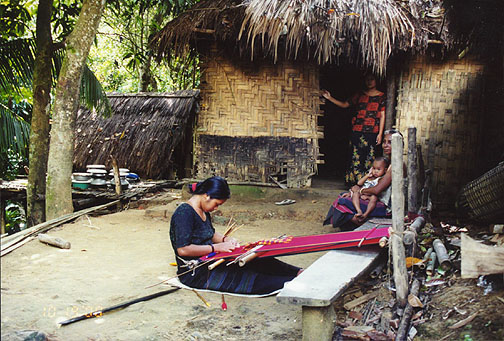 ঈসা খার প্রাসাদ
চাকমা জাতির ইতিহাস
একক কাজ
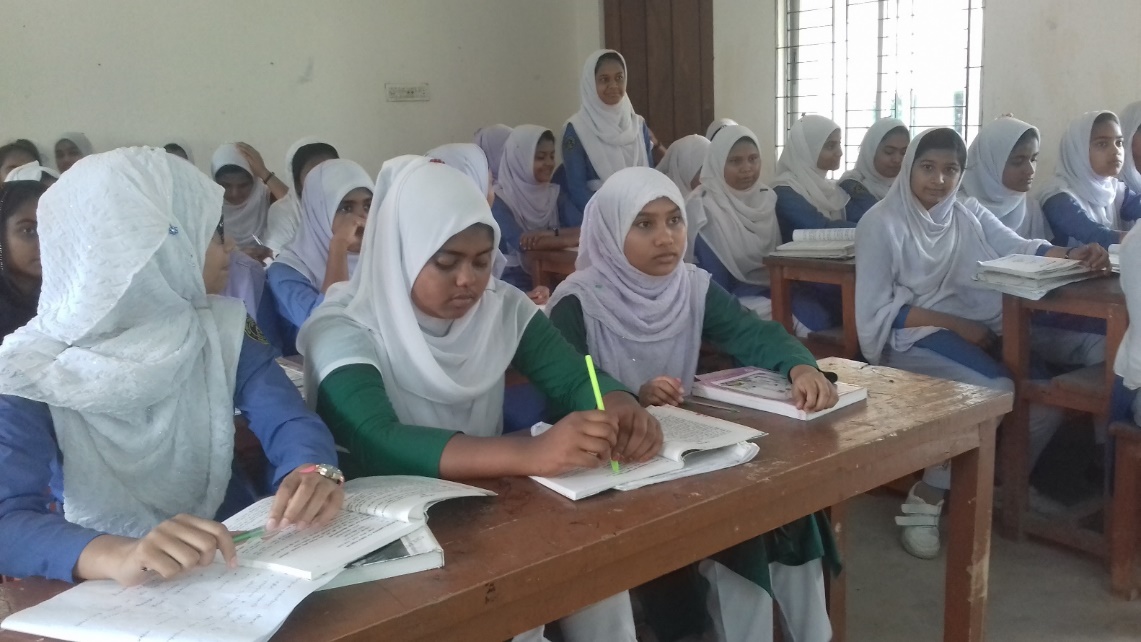 1।স্থানীয় ইতিহাস কাকে বলে? ৫টি স্থানীয় ইতিহাসের নাম লিখে দেখাও।
সমগ্র দেশের অতীত ঘটনাকে জাতীয় ইতিহাস বলে।
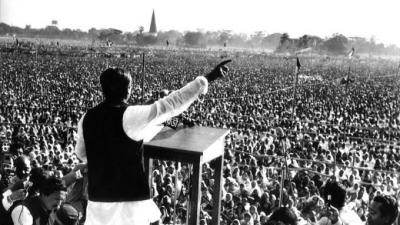 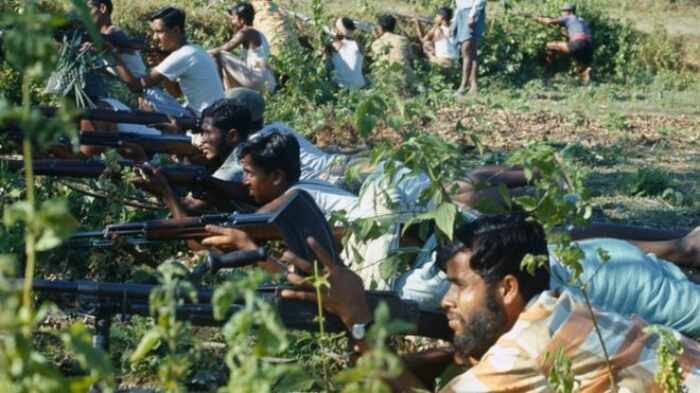 যে ইতিহাস বিভিন্ন দেশের সাথে সম্পৃক্ত তাকে আন্তর্জাতিক ইতিহাস বলে।
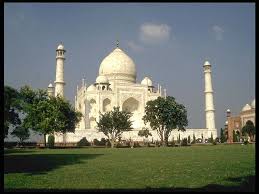 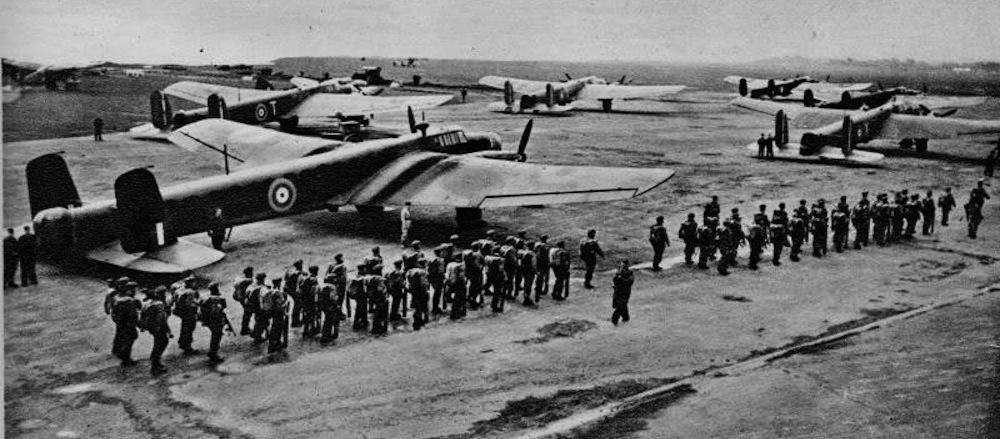 ২য় বিশ্ব যুদ্ধ
আগ্রার তাজমহল
একক কাজ
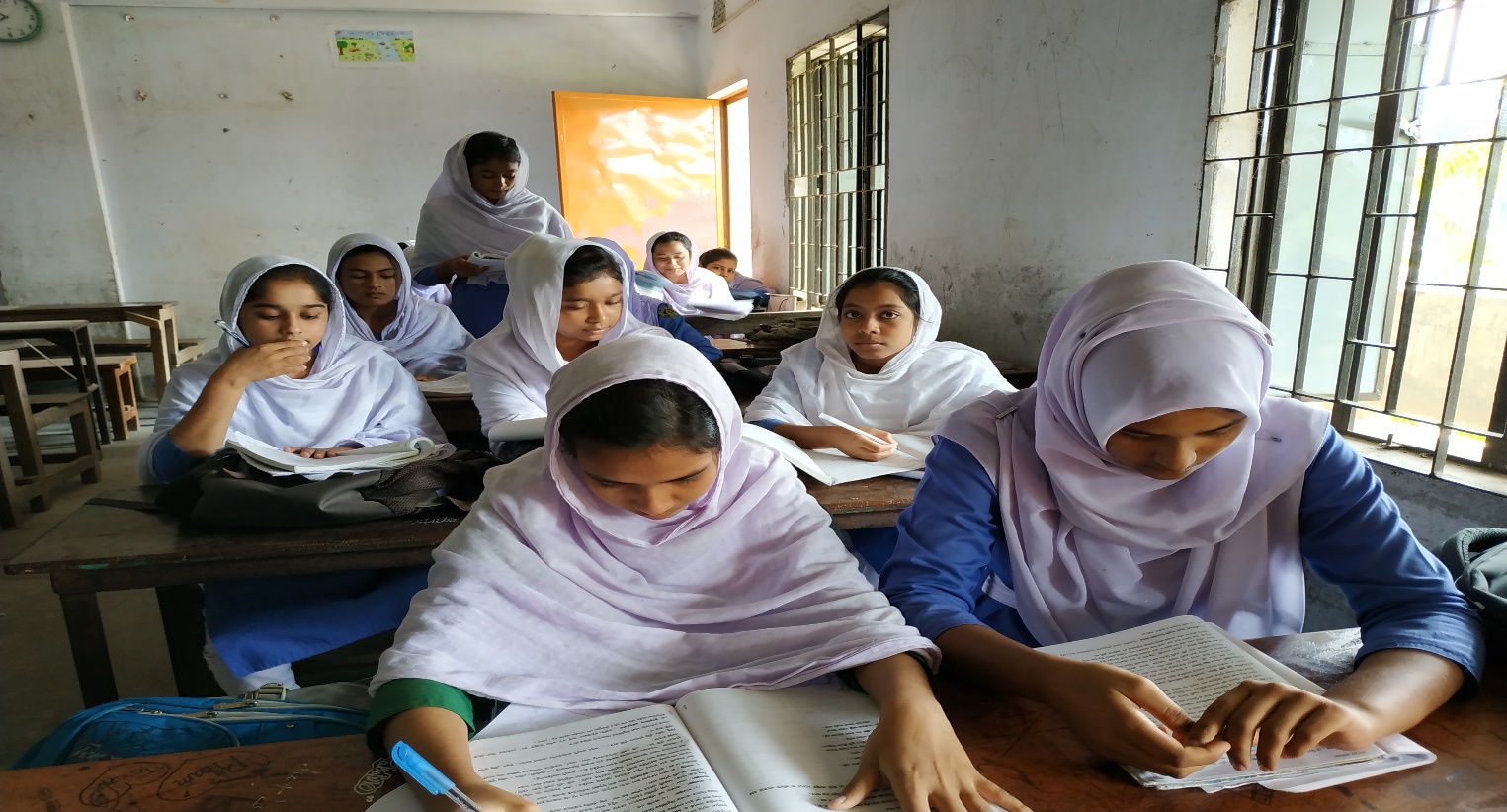 1। ৫টি  জাতীয়  ও আন্তর্জাতিক ইতিহসের নাম খাতায় লিখে দেখাও?
বিষয় বস্তুগত ইতিহাসঃ কোন বিশেষ বিষয়ের উপর  ভিত্তি করে যে ইতিহাস রচিত হয়, তাকে বিষয় বস্তু গত ইতিহাস বলে।
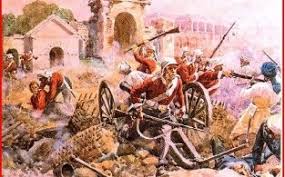 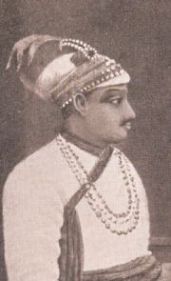 সিপাহী বিদ্রোহ
পলাশীর যুদ্ধ
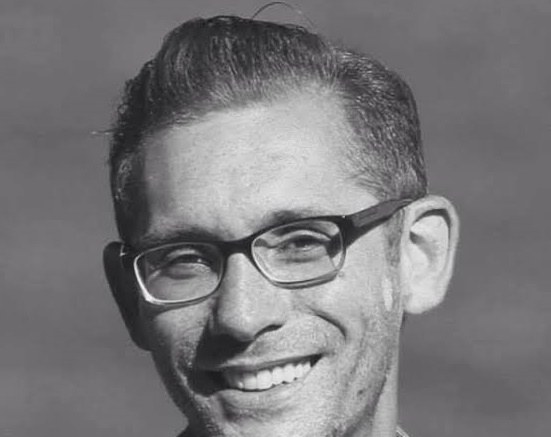 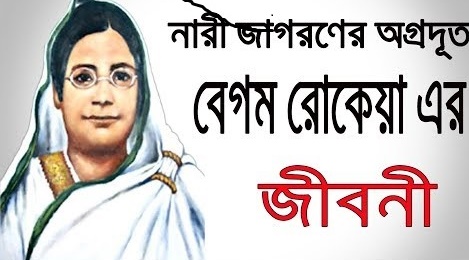 বেগম রোকেয়া
ডি- রোজারিউ
জোড়ায় কাজ
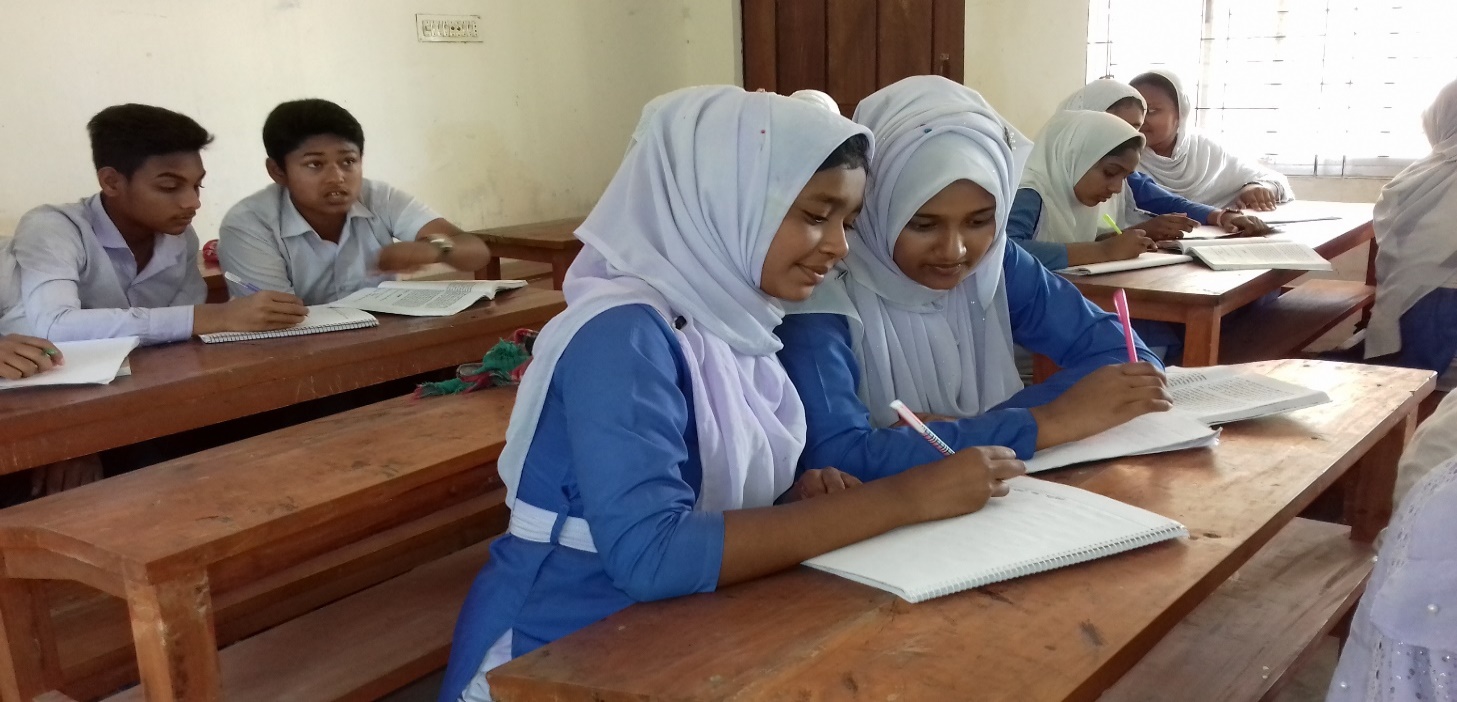 ১। বিষয় বস্তুগত ইতিহাস কত ভাগে ভাগ করা যায়? প্রত্যক ভাগের ১টি করে নাম খাতায় লিখ।
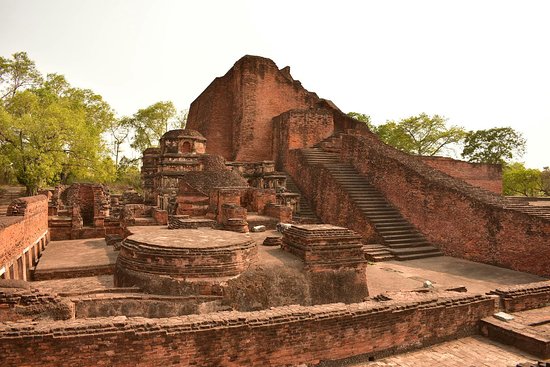 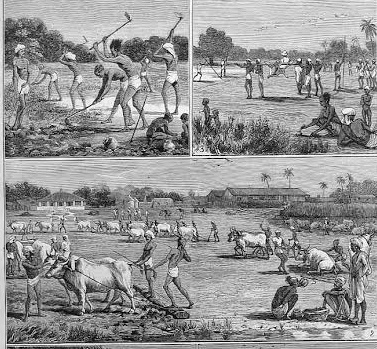 নালন্দা বিশ্ববিদ্যালয়
নীল বিদ্রোহ
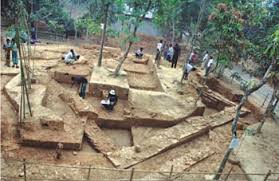 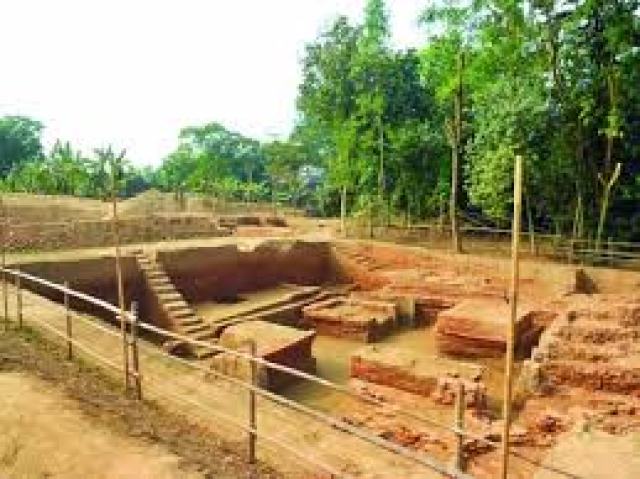 ওয়ারী বটেশ্বর
নাটেশ্বরের প্রাচীন নগরী
দলীয় কাজ
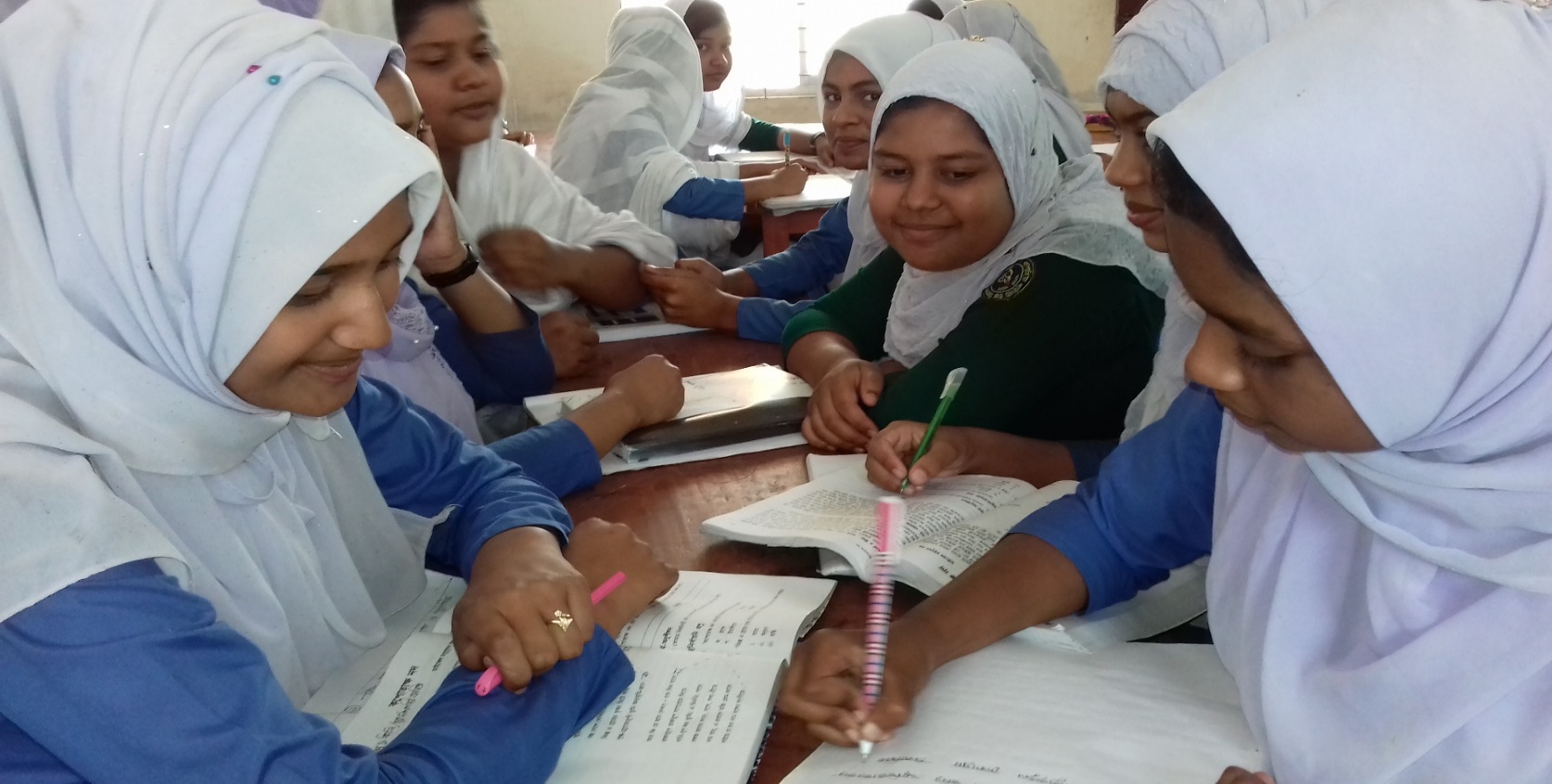 বিষয় বস্তুগত ইতিহাসের প্রকারভেদের ২টি করে নাম লিখে দেখাও।
চল আবার চেষ্টা করি
উত্তর সঠিক হয়েছে
মুল্যায়ন
১। ২য় বিশ্বযুদ্ধের কাহিনী কোন প্রেক্ষাপটে রচিত ইতিহাস?
খ. জাতীয়
ক.স্থানীয়
ঘ,অর্থনৈতিক
গ.আন্তর্জাতিক
২.রাজনৈতিক, সামাজিক,অর্থনৈতিক, সাংস্কৃতিক ইতিহাস, ইতিহাসের কোন দিকের নির্দেশ করে?
খ. বিষয় বস্তুগত ইতিহাসের
ক. জাতীয়
গ.উপাদানগত
ঘ,অবস্থানগত ইতিহাসের
বাড়ির কাজ
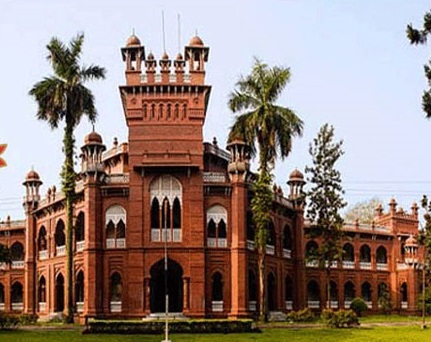 ইতিহাসের বিভিন্ন প্রকারভেদের ৫ টি করে নামসহ অবস্থান খাতায় লিখে আনবে।
আল্লাহ হাফেজ